Renormalized Entanglement Entropy of Mass-deformed ABJM Theory
YongPyong-High1 2015,  
Joint Winter Conference on Particle Physics, String and Cosmology

In collaboration with Chanju Kim, O-Kab Kwon
 
Based on arXiv15xx,xxxx, 
Phys.Rev. D90 (2014) 4, 046006 ,
Phys.Rev. D90 (2014) 12, 126003  
with O. Kwon, Chanyong Park and hyenjoon Shin.

Kyung  Kiu  Kim
(Gwangju Institute of Science and Technology)
contents
Entanglement Entropy
Holographic Entanglement Entropy(Ryu-Takayanagi formula)
1+1 d case(Mass-deformation for 1+1 d by cutting)
C theorem in 1+1d
F theorem in 2+1d
Renormalized entanglement entropy for F
LLM geometry and mass deformed ABJM
REE near UV
Summary
Entanglement Entropy
Quantity measuring spatial entanglement of a state  
The state(Usually ground state) is given by  ∑CAB   A X B  where A and B are basis wave functions of Hilbert spaces Ha and Hb. Ha and Hb are apart from each other spatially.
 Definition
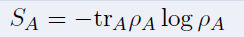 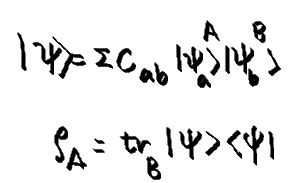 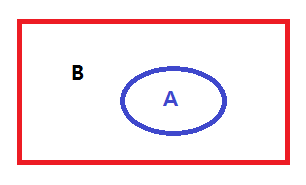 Simple example : two points and two spins
Maximum entanglement entropy




Minimum entanglement entropy with a  trivial  Hamiltonian
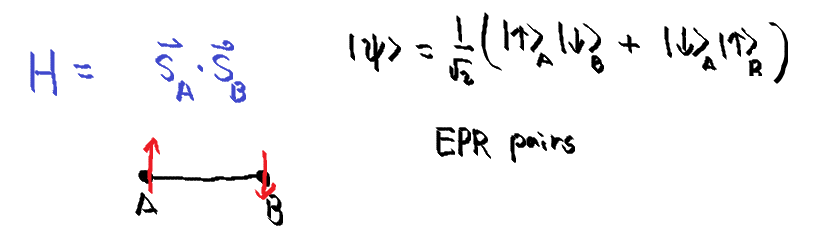 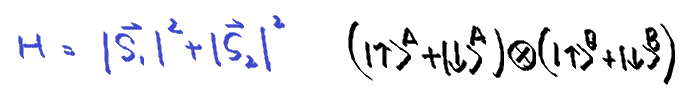 Holographic Entanglement Entropy(Ryu-Takayanagi formula)
Area of minimal surface in AdS = Entanglement entropy of CFT






A: entangling surface
Agreements with CFTs in 2d 3d 4d ….
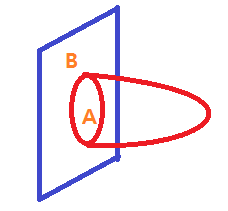 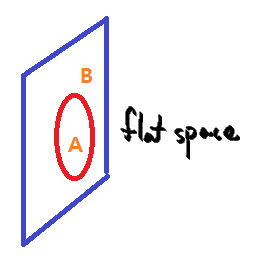 From the field theories(2 dimensions and higher dimensions




Minimal surfaces have same structure of  these UV divergences.
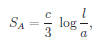 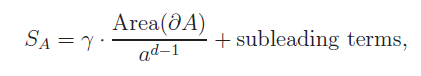 1+1 d case
From field theory     94’


Minimal surface(geodesic) in AdS3


Mass deformation
C. Holzhey, F. Larsen and F. Wilczek,
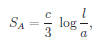 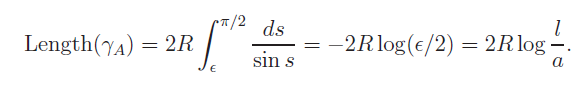 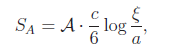 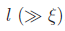 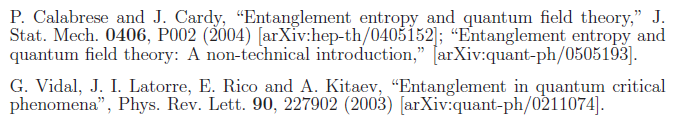 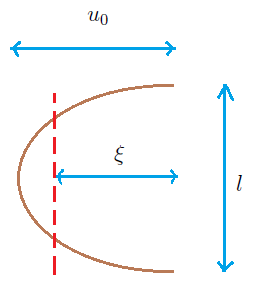 Computation through HEE



                   =  log ( tan s/2  )
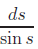 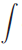 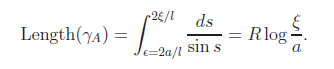 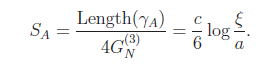 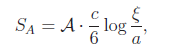 C theorem in 1+1 d
Decreasing  c function under RG flow





Zamolodchikov 86, Cardy 88, Komargodski-Schwimmer 11
Is there a 3 dimensional version?
F-theorem in 2+1 d
F= - log Z  :  free energy decreses ?
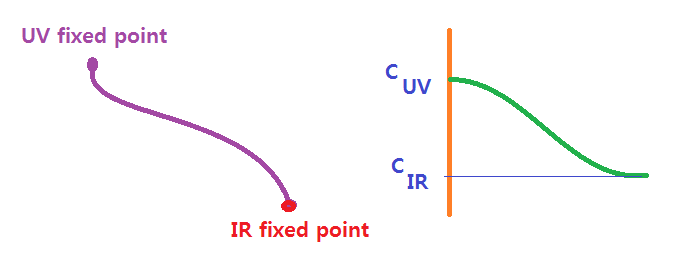 F theorem 
(Jafferis-Klebanov-Pufu-Safdi  11,  Myers-Sinha 10 )  F_UV  >  F_IR
For CFT_3 [Casini-Huerta-Myers 11 ]
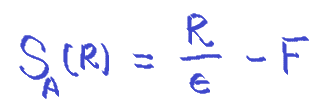 Renormalized entanglement entropy for F
Liu-Mezei 12


We will follow this prescription.
The goal of this work is to show that F can be a c function by controlling mass deformation.

UV   -> IR :  The mass becomes  bigger
CFT  -> massive theory
We will take the ABJM theory as a probe theory.
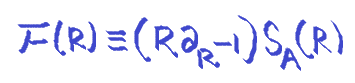 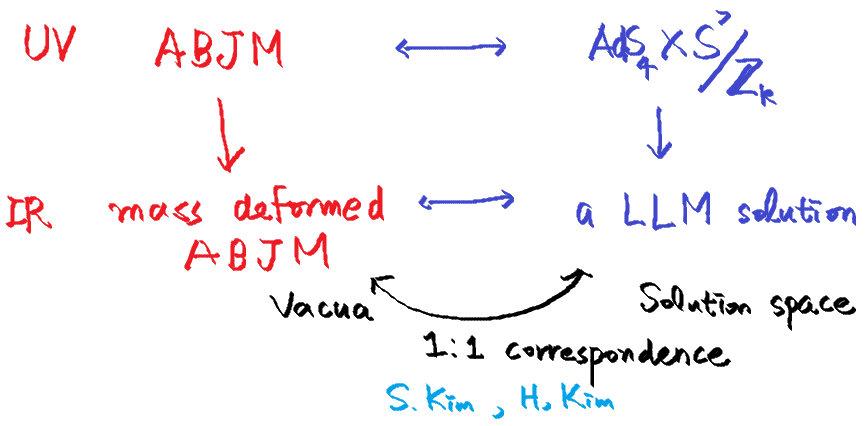 LLM geometry for the mass-deformed ABJM theory
The dual geometries are given by solutions of the 11 dimensional super gravity with an appropriate ansatz  using the bubbling geometry technique.



Ignoring the Z_k modding, the M2 brane world-volume theory has SO(8) R symmetry.
By the mass deformation, this R-symmetry is broken to SO(4)XSO(4).
So the metric has two S3 spheres and the 4-form field strength also contains the S3 volume forms .
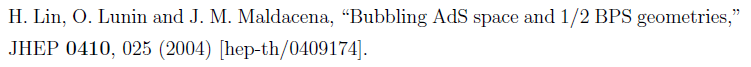 The  11 dimensional  killing spinor  has a structure roughly-  ( S3 Killing  spinor) X ( B : spinor in the other space) 
 Using  this B,  one can construct spinor bilinears
  ~ B (Gamma Matrices)  B   
This  construction gives (pseudo) scalars, (pseudo) vector,  2 forms, 3 forms, …,   and so on, which are part of the metric and the field strength.
Finally,  one can obtain following solution.
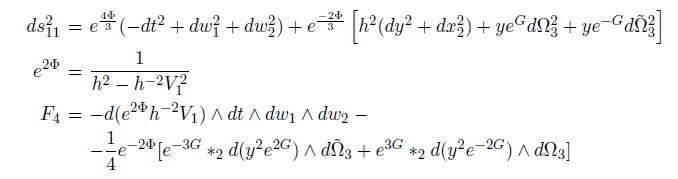 Considering Z_k   modding  and SO(2,1) isometry to the Ansatz give the solution we will consider  as  follows.
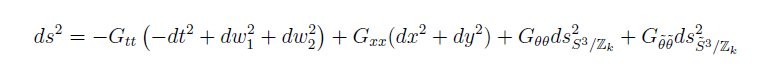 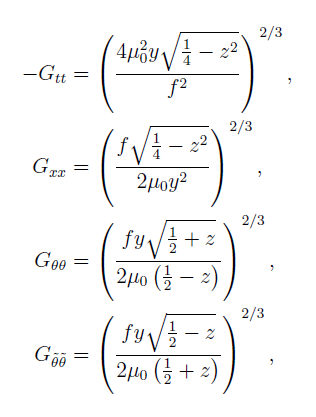 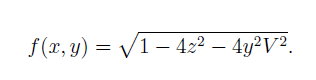 Thus the z(x,y)  and V(x,y) determine the geometry and the field strength.
By Susy and the equation of motion,  z(x,y) and V(x,y) are related to each other.  They are not independent. 
The equation for V(x,y) is nothing but the Laplace equation in the cylindrical coordinates.
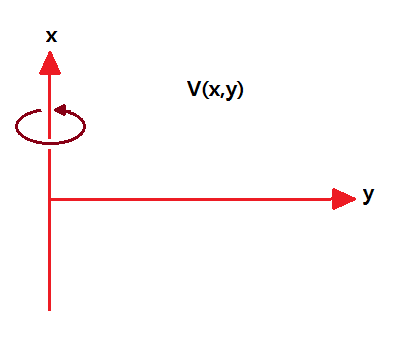 So V(x,y) is given by the scalar potential produced by charges sitting on y=0 line. 








To make the asymptotic geometry AdS4, the sum of the charges should be 1.
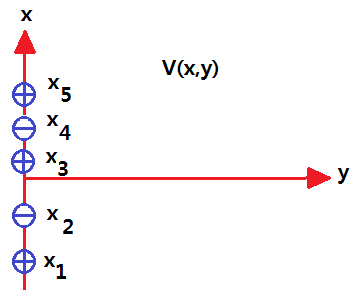 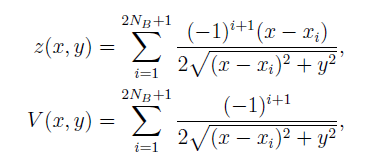 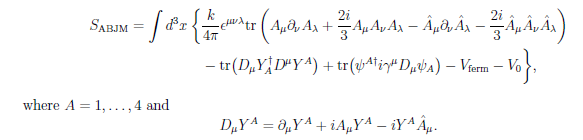 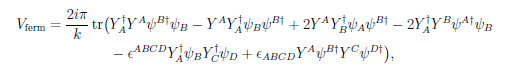 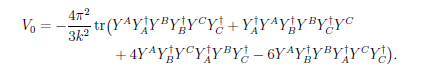 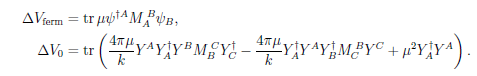 Discrete vacua for the mass-deformed ABJM theory
There are infinite number of discrete vacua encoded by VEV of the scalar field. 




GRVV matrix
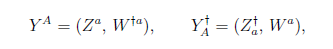 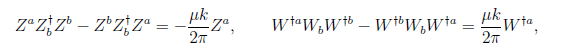 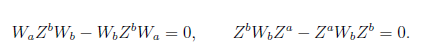 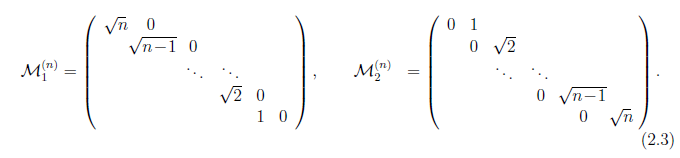 Vacuum solutions
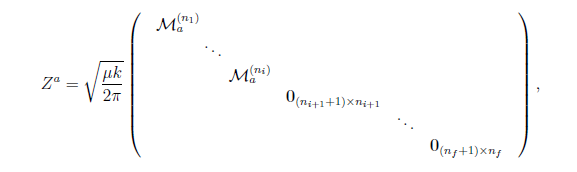 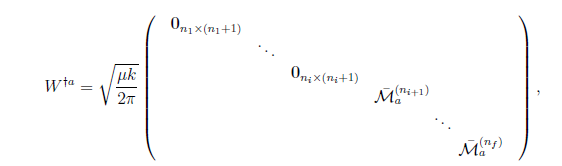 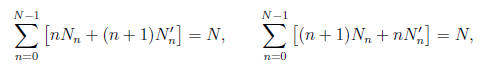 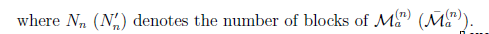 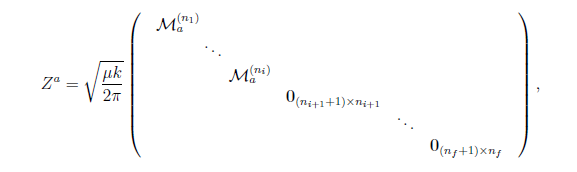 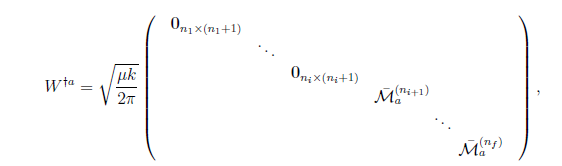 For super symmetric vacua( S. Kim  H. Kim and Cheon)



This gives a constraint for x_i s.
Matching with gravity solution








N_n = l_n
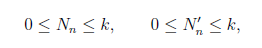 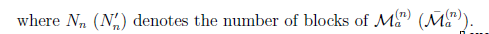 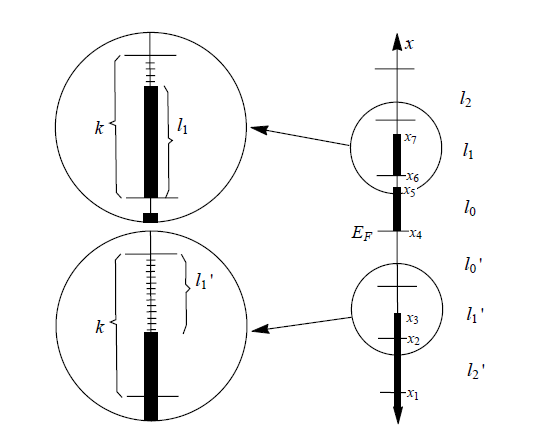 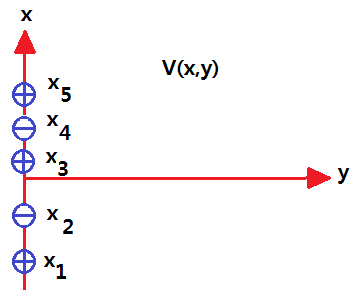 Holographic  entanglement  entropy for the Strip case.
To consider the minimal surface,



The induced metric is given by
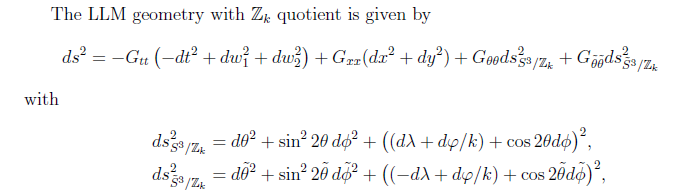 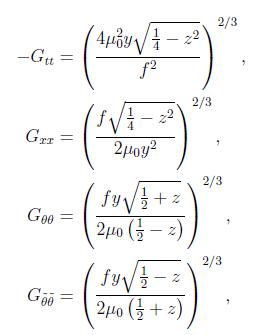 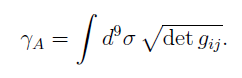 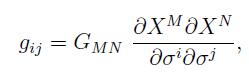 We are considering target space map for the strip as follows.





To avoid Partial differential equation,  we take into account

This is valid, when the minimal surface is far from the droplets and the charge distribution is close to symmetric configuration.
Since our interest is behavior near UV fixed point and symmetric charge distribution so far.
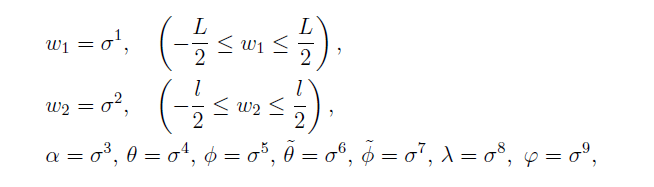 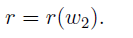 The minimal surface
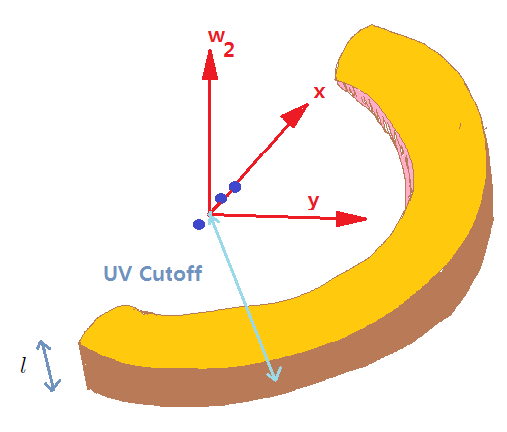 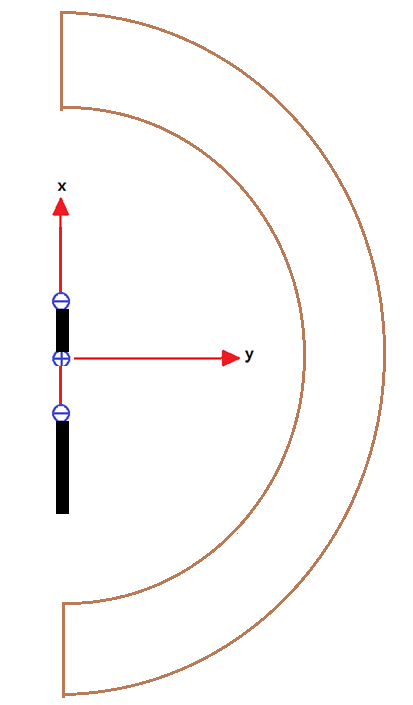 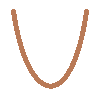 For symmetric droplet case.



So the free energy( c function )
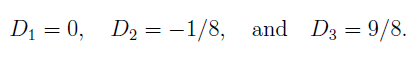 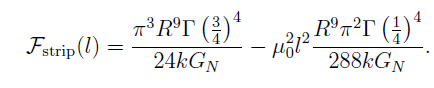 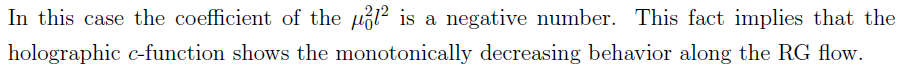 Holographic  entanglement  entropy for the Disk case.
The target space map is given by



The minimal surface Lagrangian is



In the small mass approximation
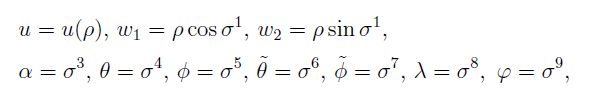 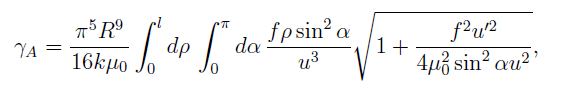 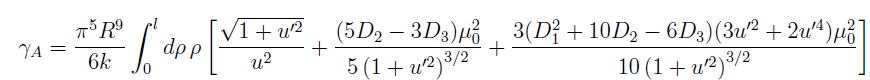 Substituting l, the minimal surface, the holographic entanglement for the strip case.



The renormalized entanglement entropy is
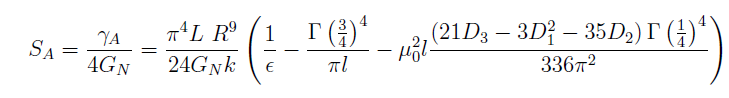 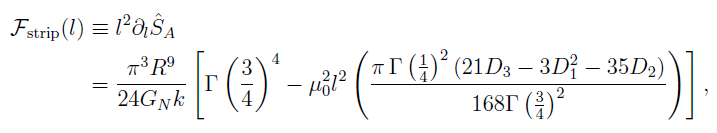 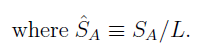 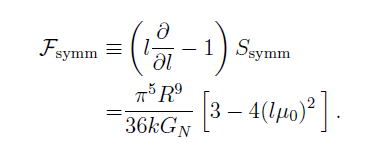 DISK case 
The c-function is




For general case
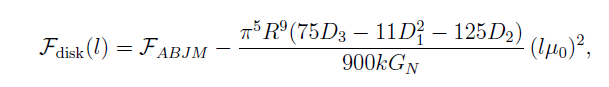 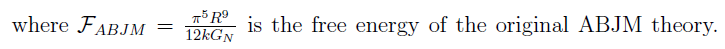 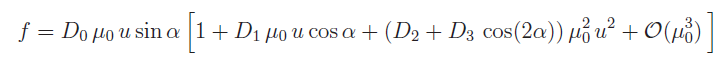 Because of the AdS metric factor, the minimal surface has a counter-intuitive shape as follows.
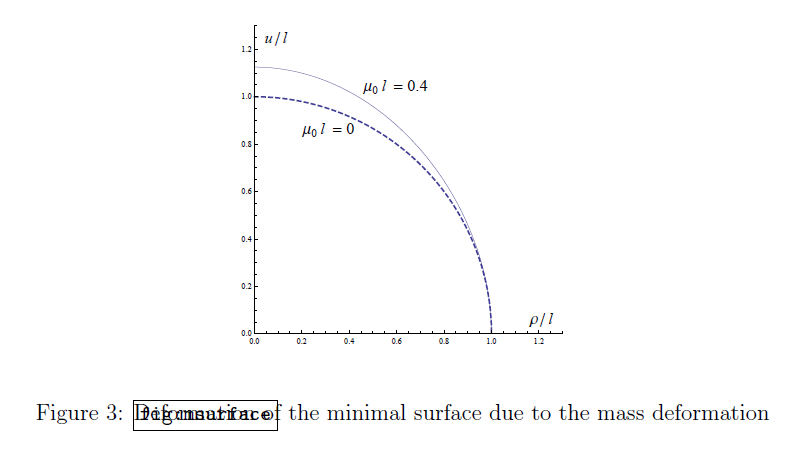 For general droplets, the holographic entanglement entropy is given by



For k= 1 and the symmetric droplet case,


The entanglement entropy is
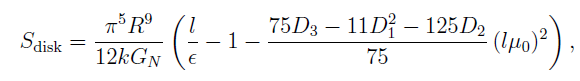 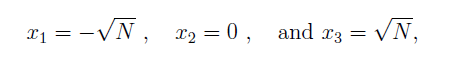 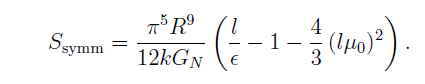 The c-function is





For general case
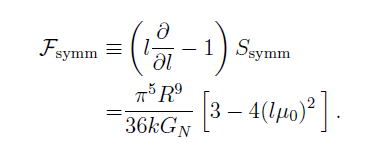 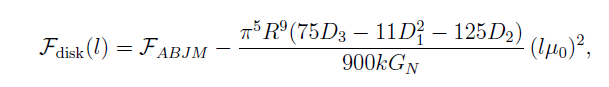 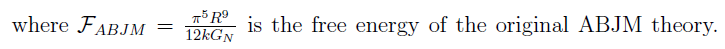 For the symmetric case, the c-function or the partition function shows the monotonic decreasing behavior.



For the general case, it is not guaranteed. We need to investigate the validity of our computation and the modification of the coefficient. 


?
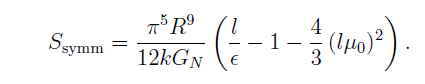 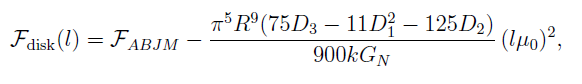 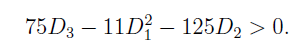 F theorem is valid near UV fixed point for symmetric configuration .
It’s not true for general configuraiton.
REE is a good choice for a c function.  But PDE effect?
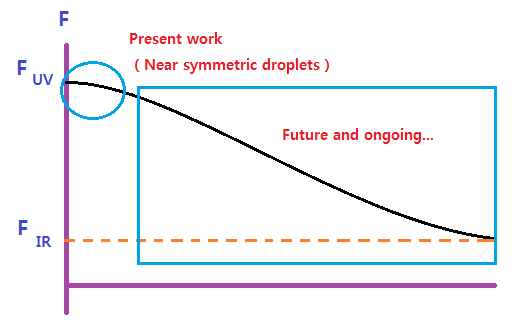 The PDE effect
We have ignored the distorted effect from the asymmetric configuration of the droplets.
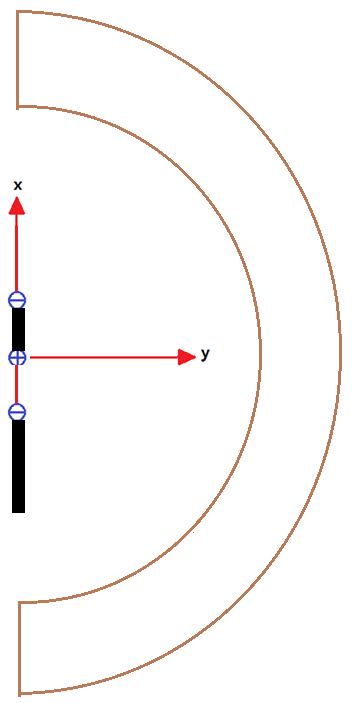 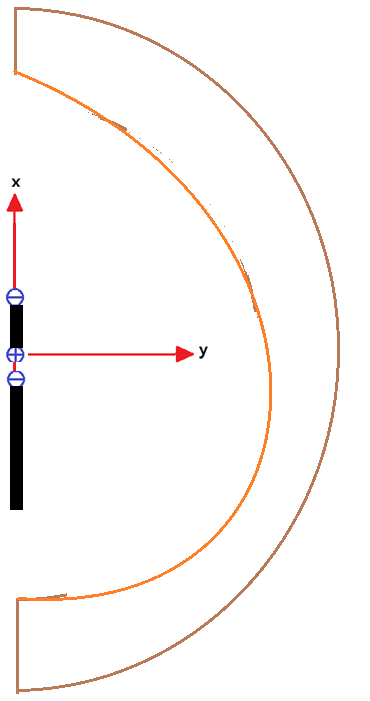 For PDE effect
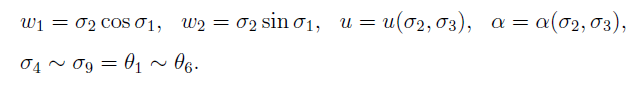 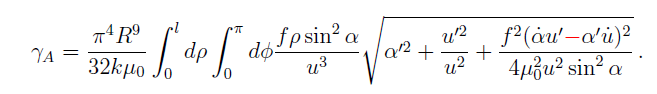 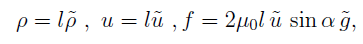 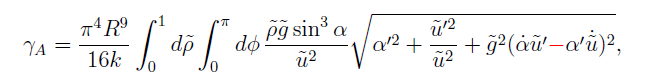 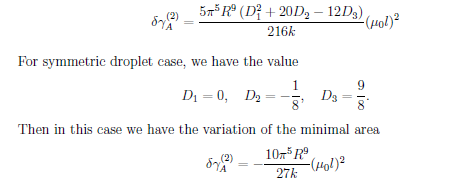 F theorem is valid near UV fixed point for all the vacuum configuraitons .
REE is a good choice for a c function.  But PDE effect?  Now OK!
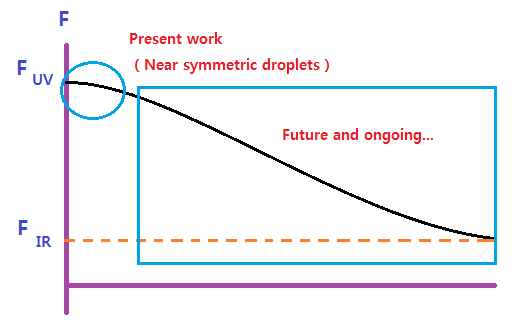 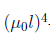 Up to


Symmetric case
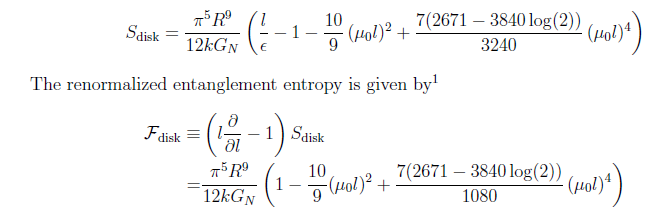 Summary
We calculated HEE for mass deformed ABJM theory with small mass approximation. 
The UV behavior are consistent with F theorem. ( decreasing  c function F )  for all the vacua.
Stationarity
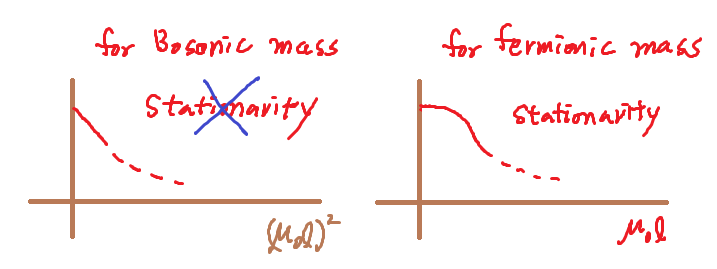 Summary
IR behavior and finite mass computation  are on-going.



Thank You for Listening!